Информационные технологии современности и будущего
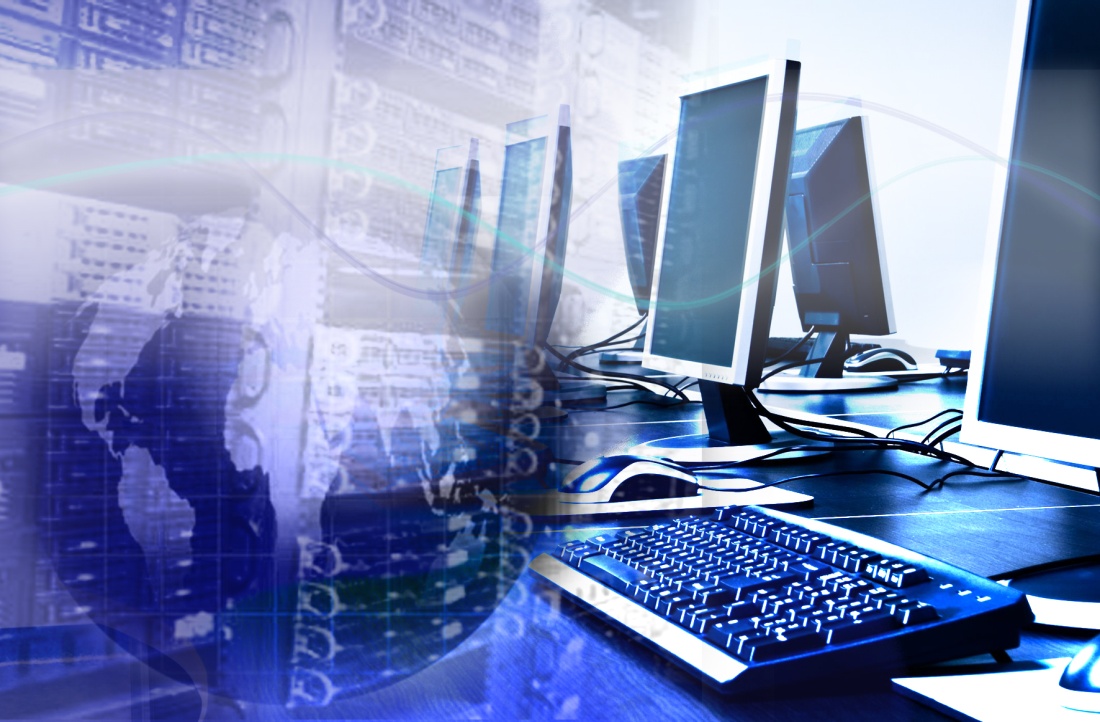 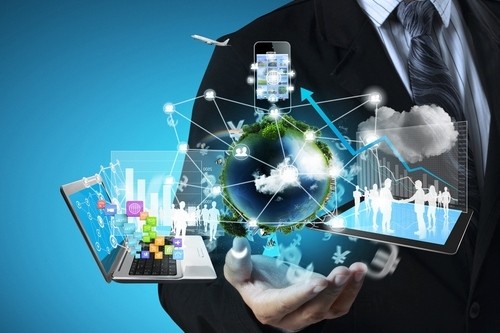 История развития  вычислительной техники
Паскалина
Абак
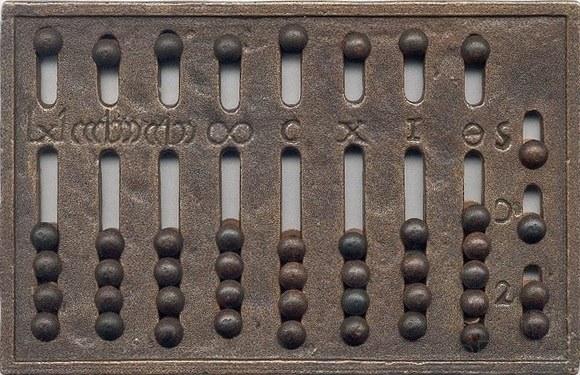 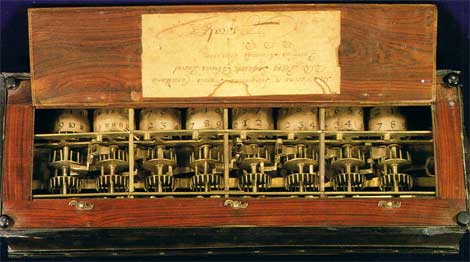 Феликс
Вычислительная машина Беббиджа
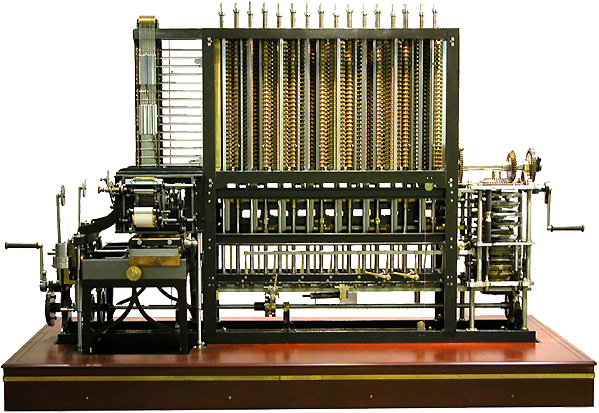 Марк – 1
МЭСМ Лебедева
Интегральная схема Хоффа
Информационные технологии современности
3 D сканер
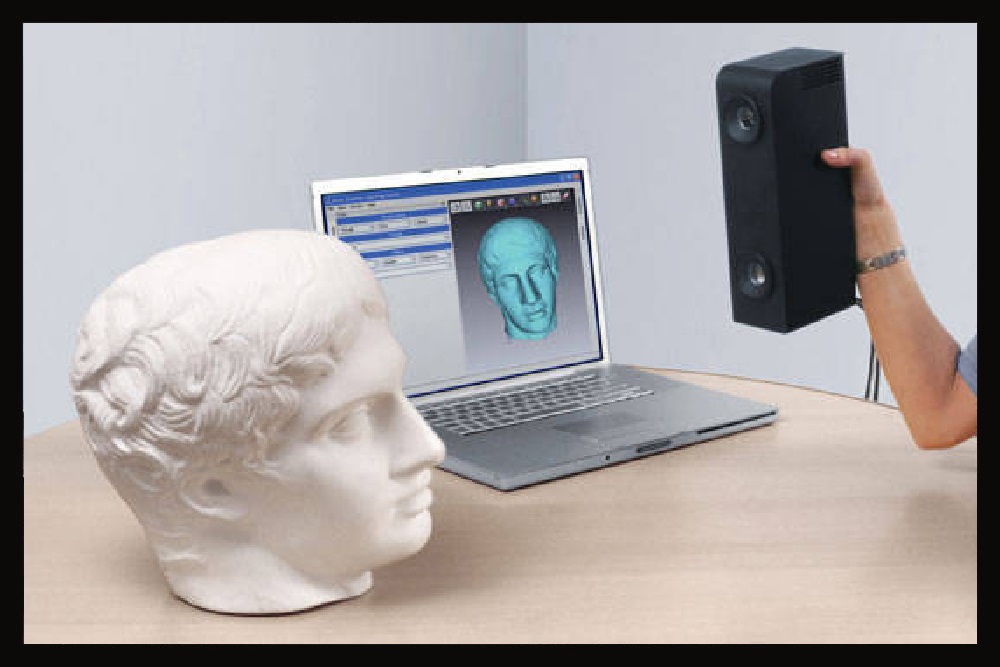 Графический планшет
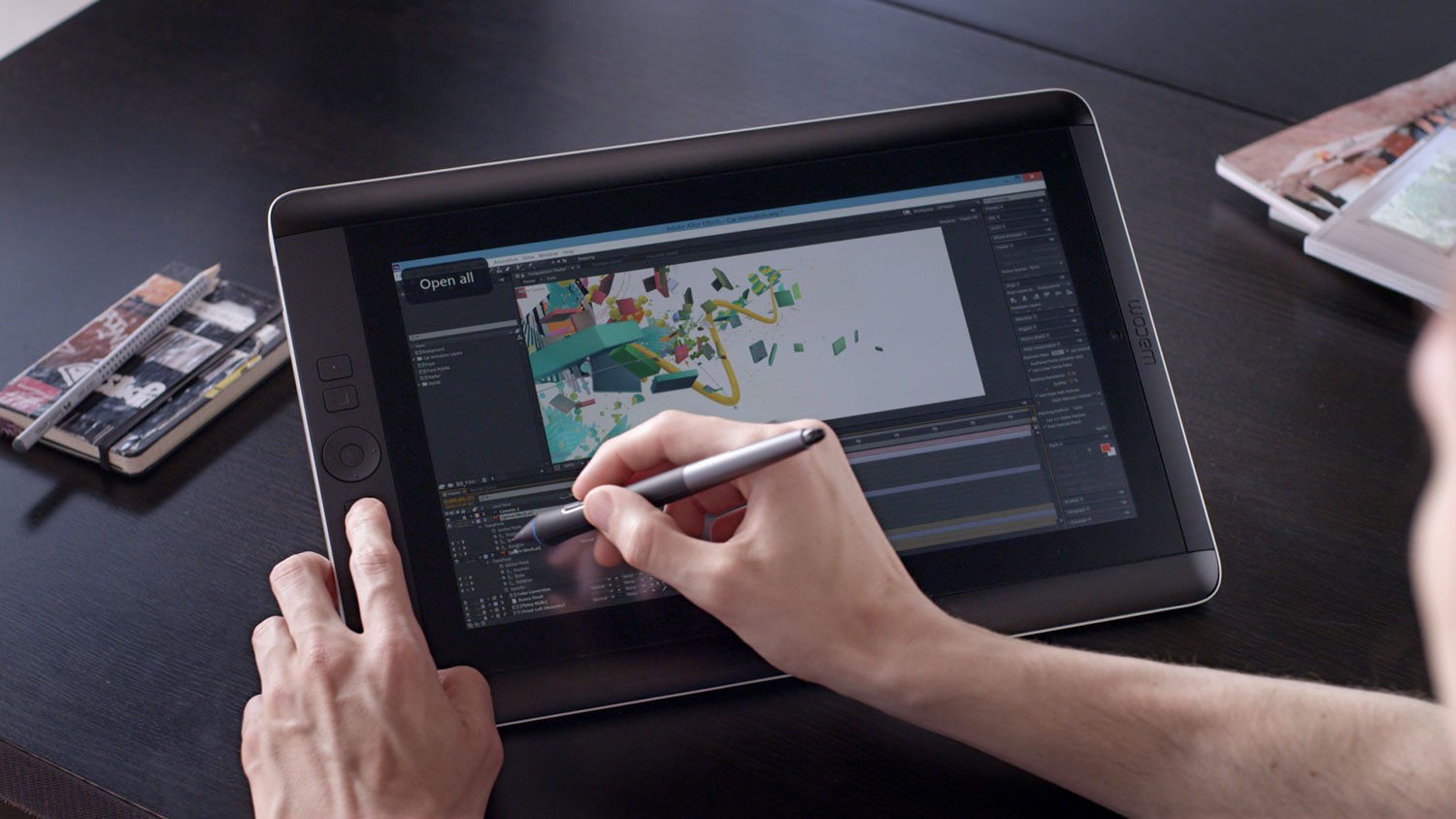 Хромакей
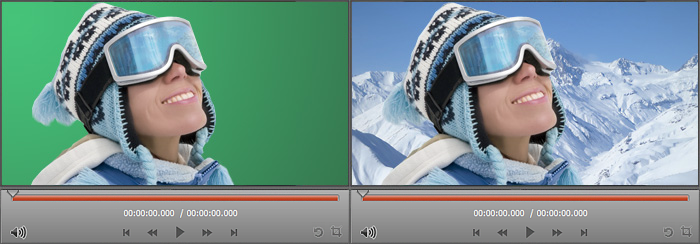 Аниматроника
Информационные технологии будущего
Человек – робот
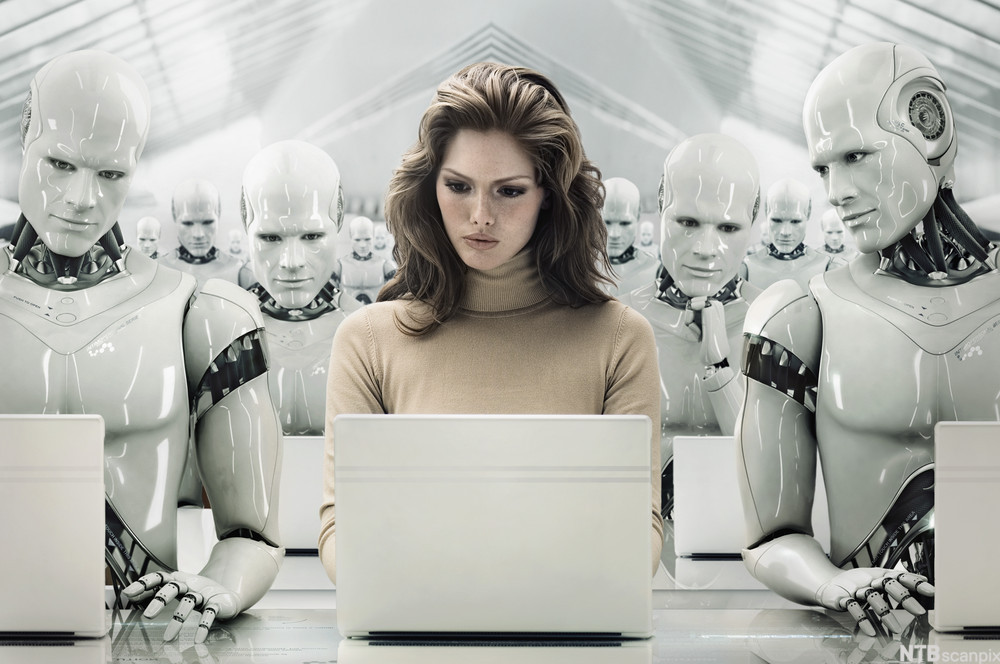 Молекулярные компьютеры
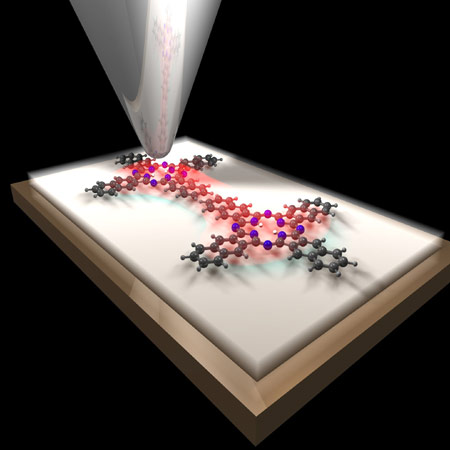 Голографический проектор смартфонов
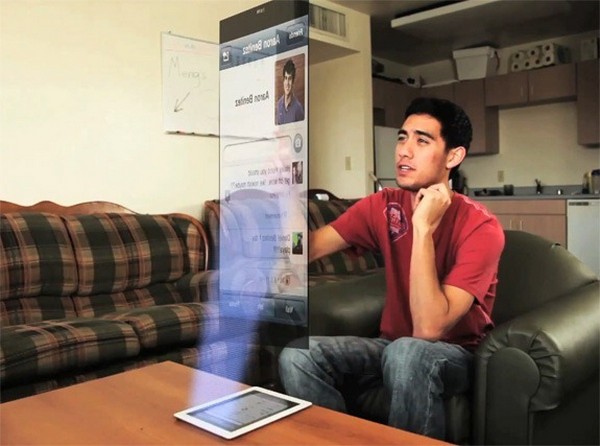